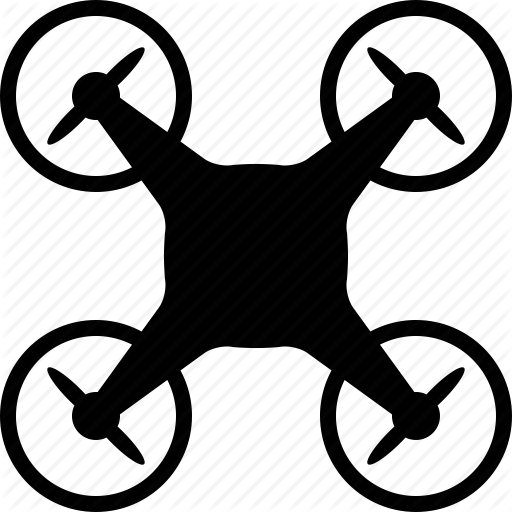 Přenos telemetrie přes IoT
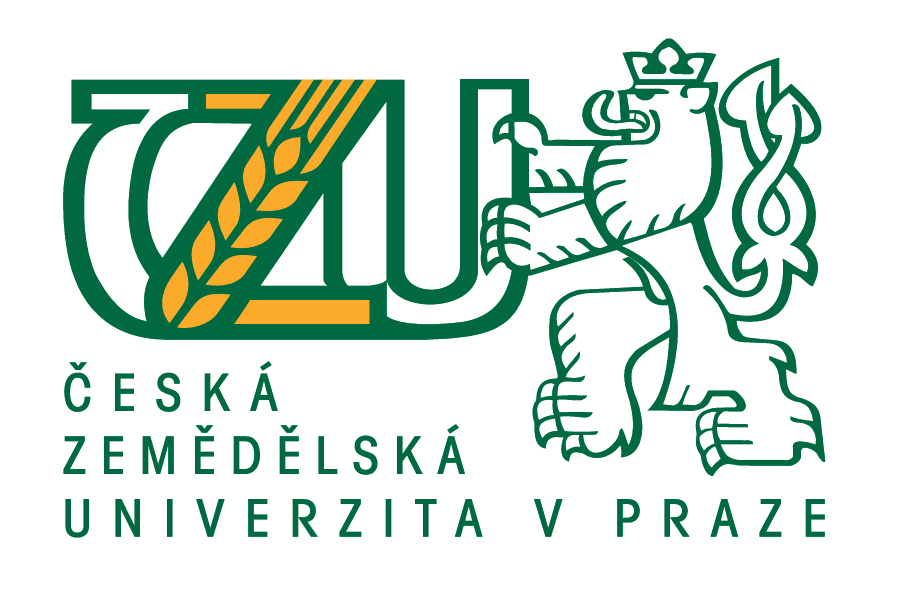 Bc. Filip Malý
Vedoucí: Ing. Tomáš Vokoun
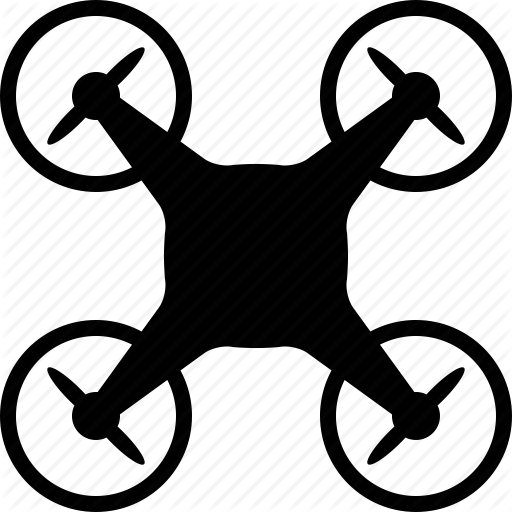 Cíl práce
Hlavní cíl: 
Přenos telemetrie prostřednictvím Internet of Things (IoT) rozhraní
Dílčí cíle:
Analýza IoT rozhraní včetně porovnání se stávajícími nejběžnějšími poskytovateli IoT
Tvorba aplikace pro komunikaci s telemetrickým zařízením prostřednictvím IoT
Implementace komunikace s prototypem dronu
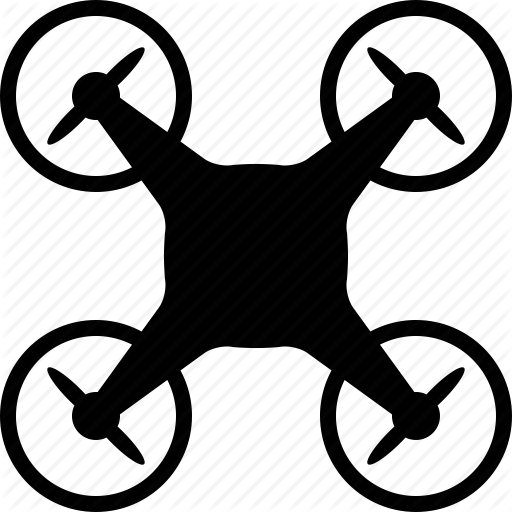 Metodika
Teoretická část:
Rešeršní část analýza odborné a vědecké literatury
Praktická část:
Metody vícekriteriální analýzy variant (Bodovací a Saatyho metoda)
Charakteristika telemetrie pomocí UML 
Aplikace vytvořena v prostředí SAP FIORI
Jazyky:
JavaScript
Python
SQL
Shell scripting
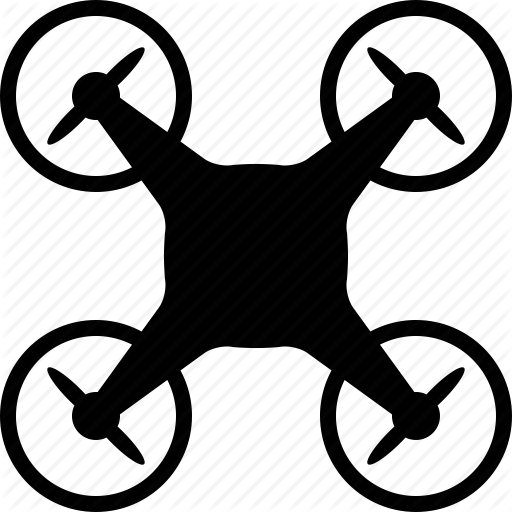 Kritéria pro vícekriteriální analýzu variant
16 kritérií
Váhy Saatyho metodou
10 nejvýznamnějších kritérií
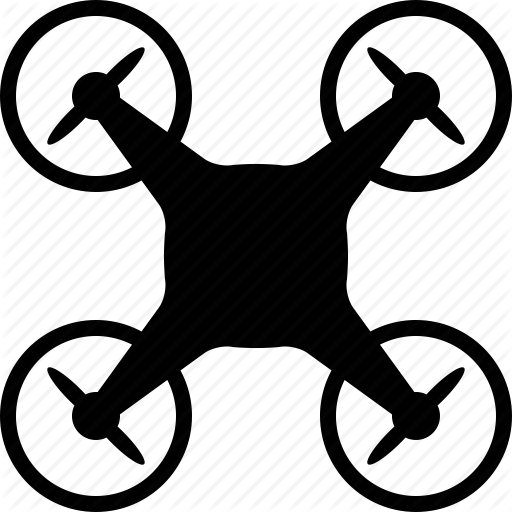 Výsledky analýzy IoT
Zaměřeno na přenos telemetrie z dronu
Srovnání 20 poskytovatelů
Bodovací metoda




Bodovací metoda ohodnocená o váhy ze Saatyho metody
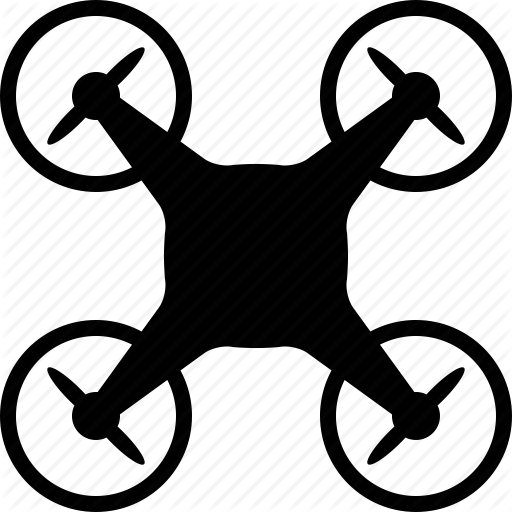 Aplikace pro komunikaci s telemetrickým zařízením
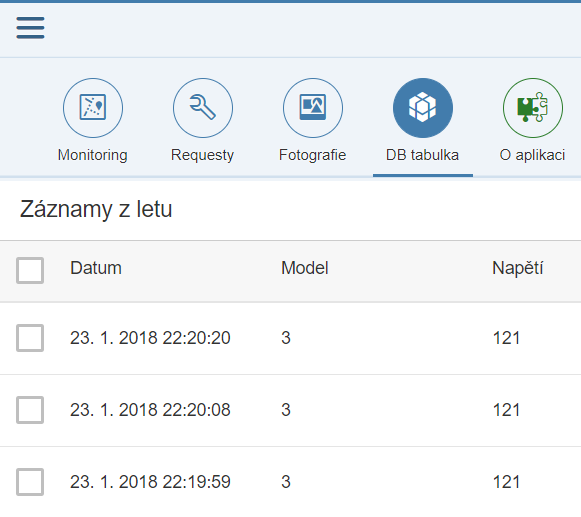 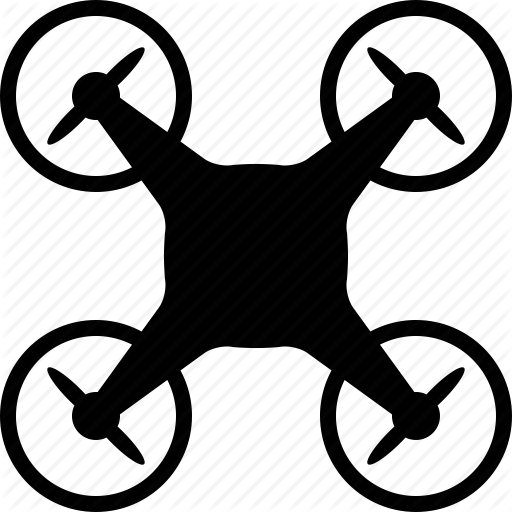 Vytvořené prototypy
Quad dron s RPI 2
Hexa dron s RPI 3
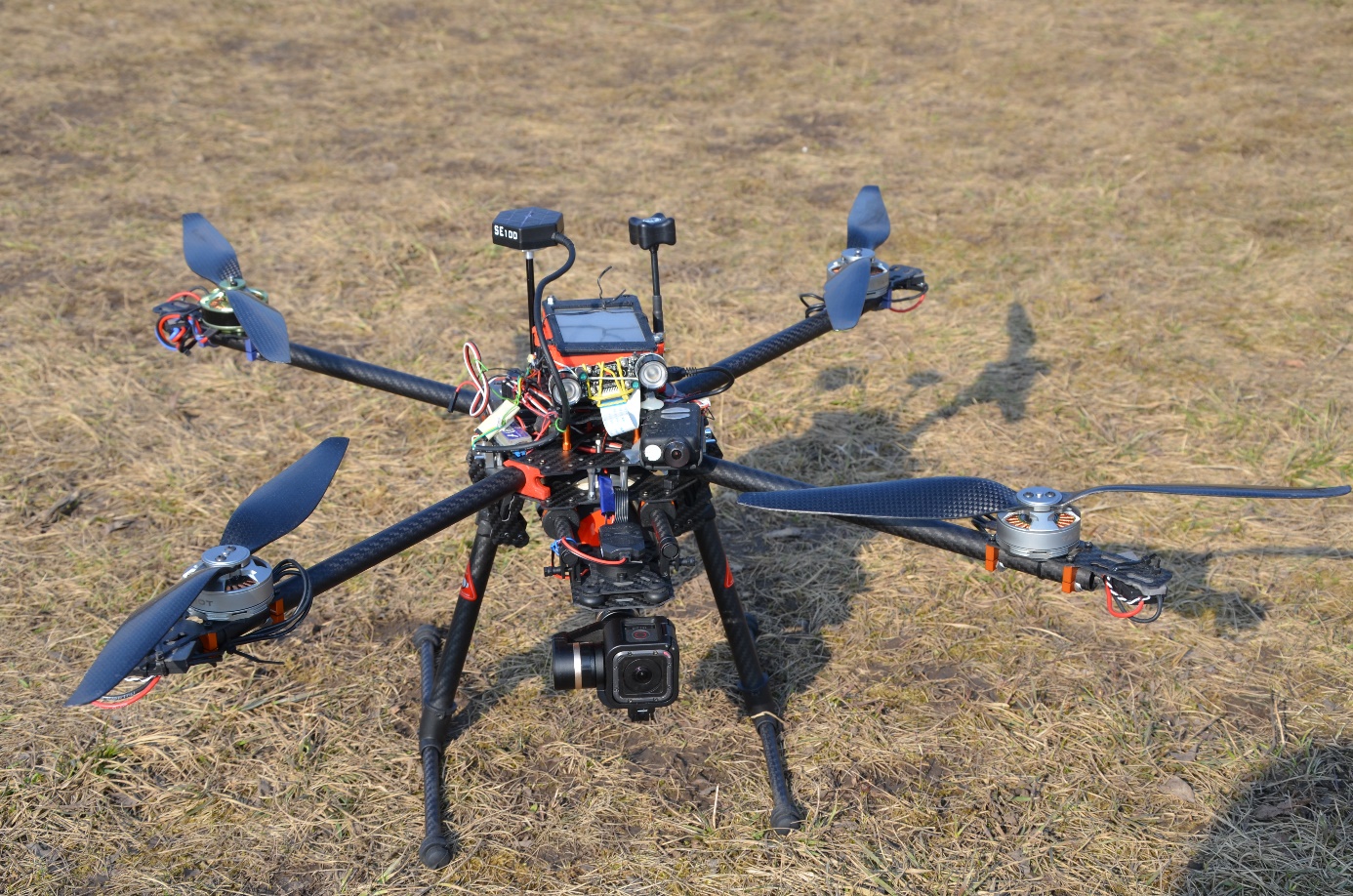 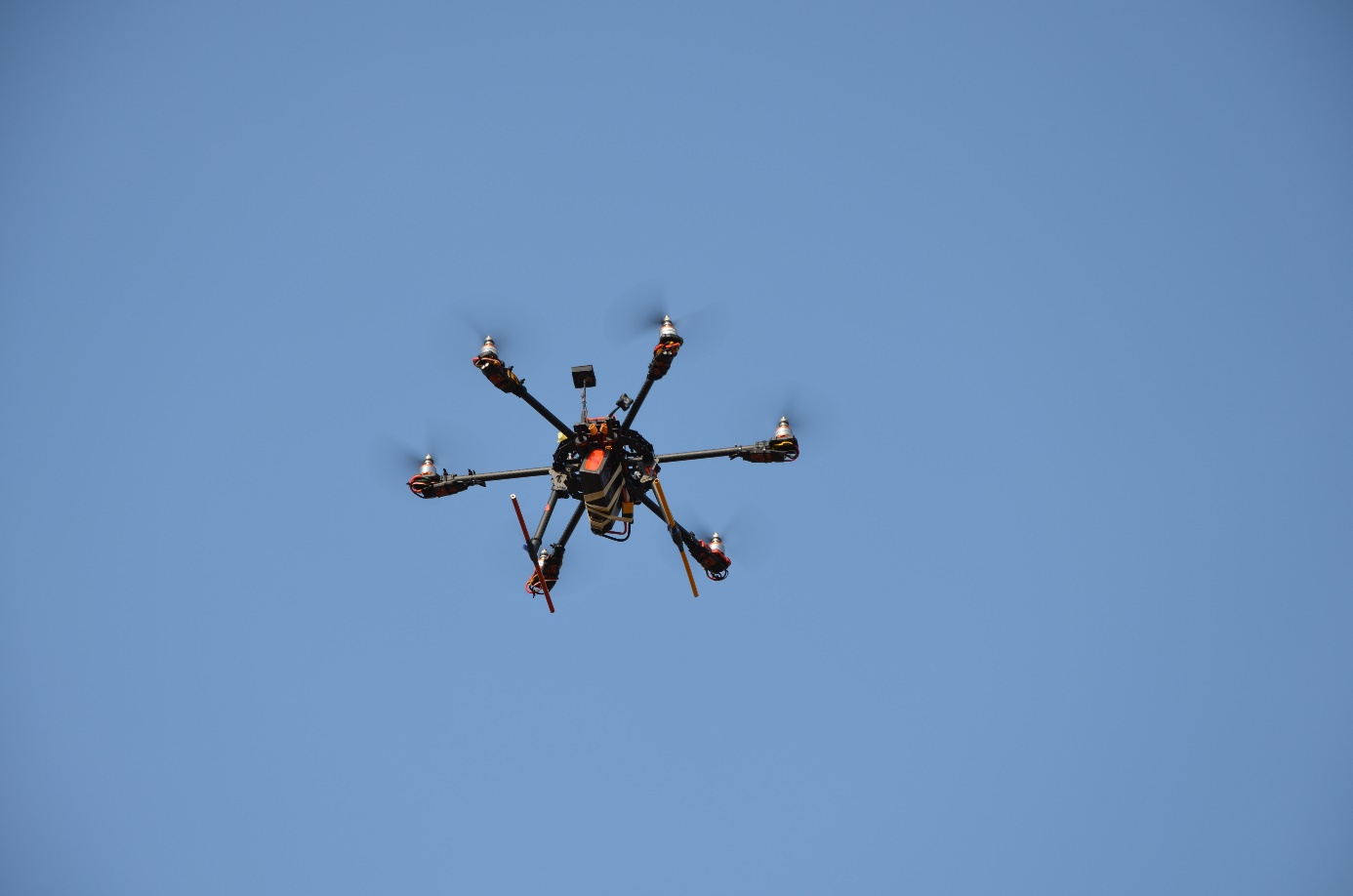 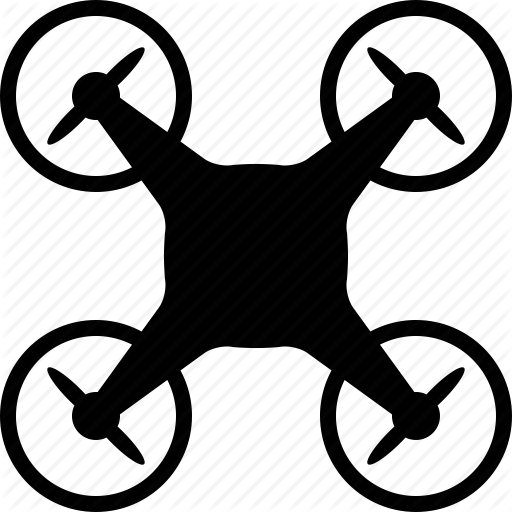 Přenesená telemetrie
Telemetrie v dronu
Příkaz z aplikace
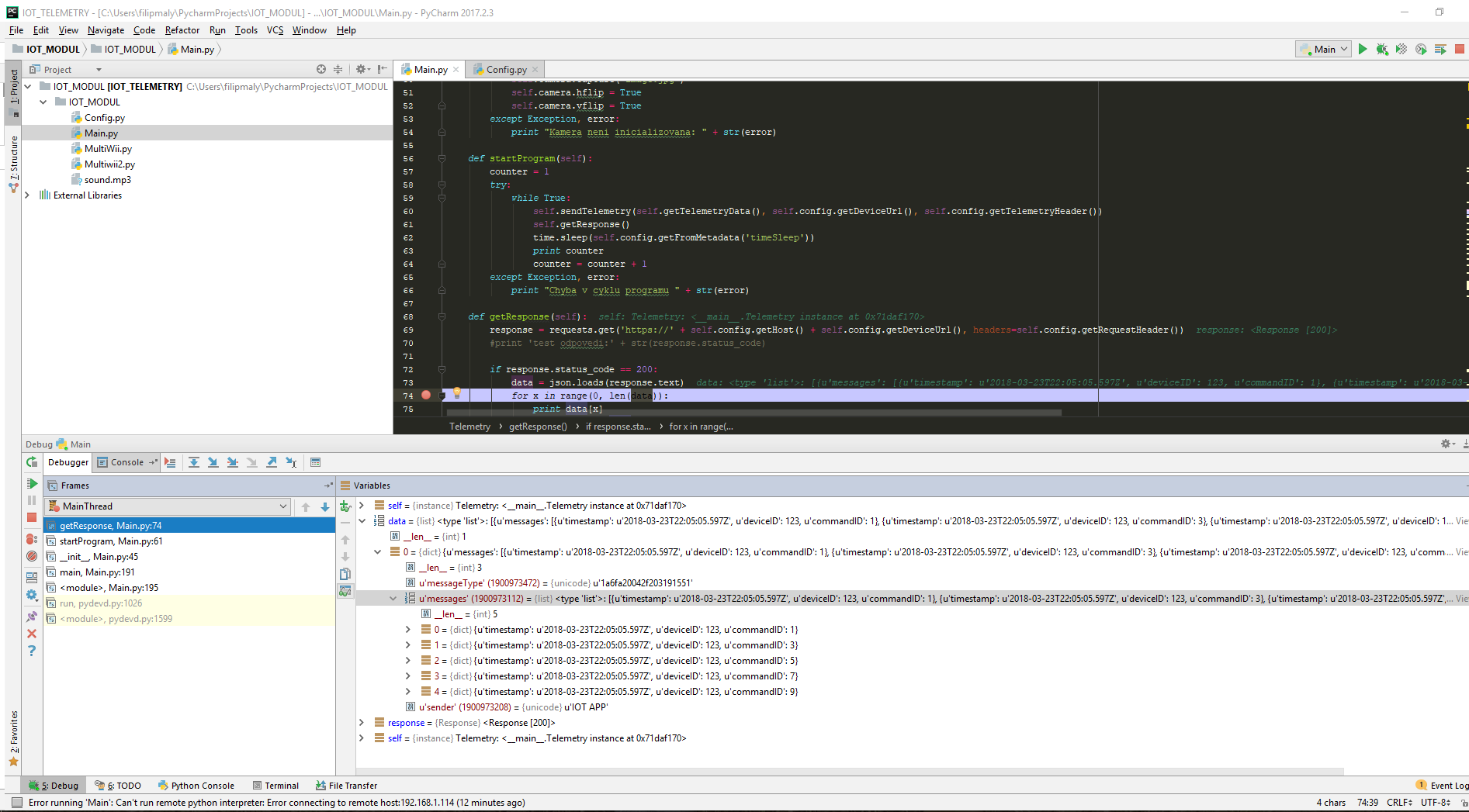 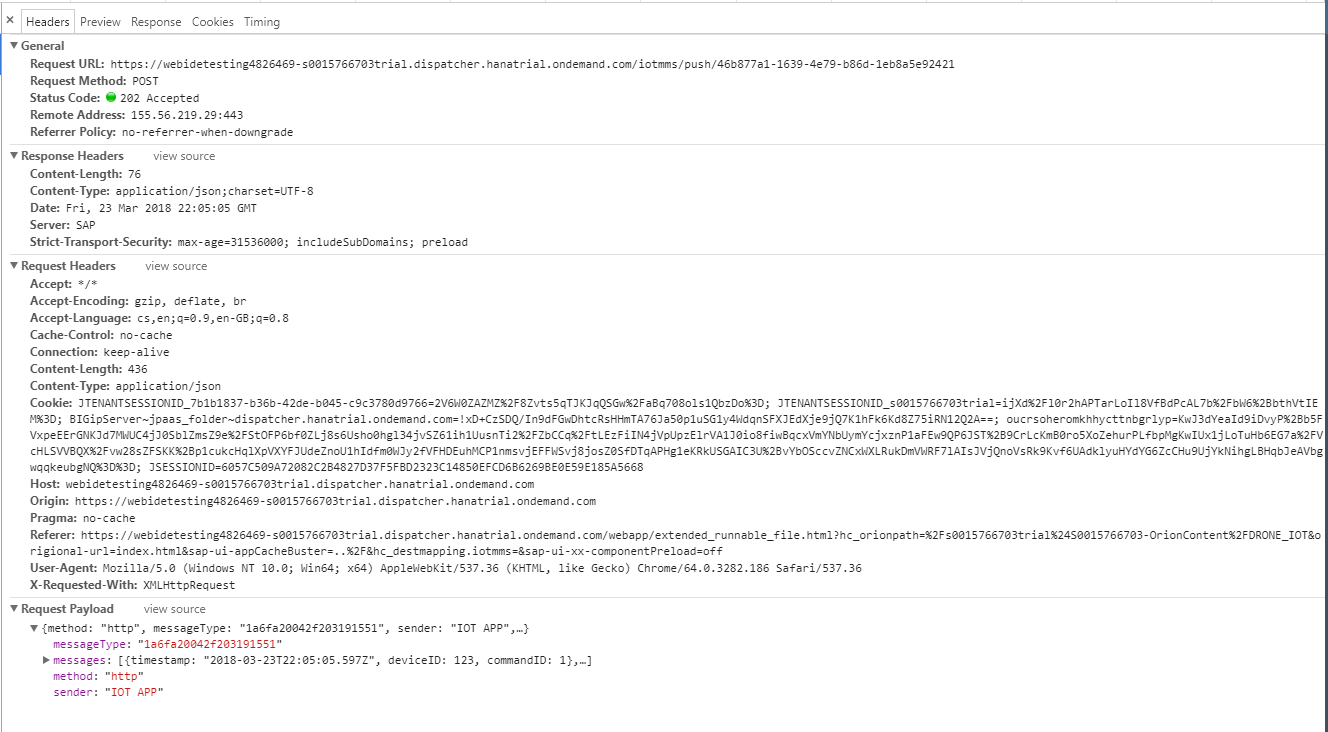 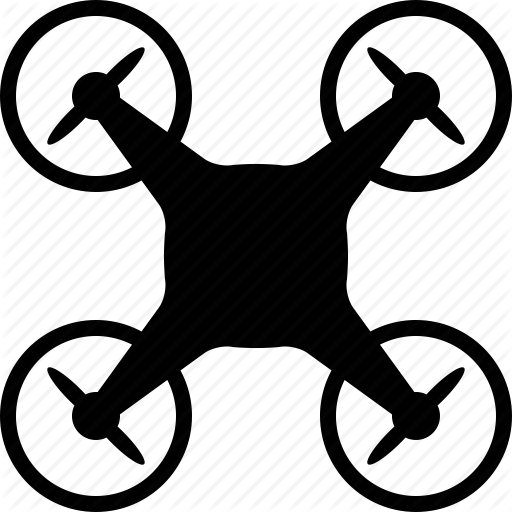 Závěr práce
Teoretická část
Popis základní problematiky
Odborné a vědecké zdroje v elektronické podobě

Praktická část
Vybrání nejvhodnějšího poskytovatele vícekriteriální analýzou variant
Responsivní HTML aplikace vytvořená jazyky XML a JavaScript
IoT modul pro komunikaci se SCP v jazyce python
Dva prototypy dronu s RPI 2 a 3
Nastavení IoT služby 
Nastavení databáze a vytvoření xsodata služeb
Obousměrné přenesení telemetrie
Bc. Filip Malý2018